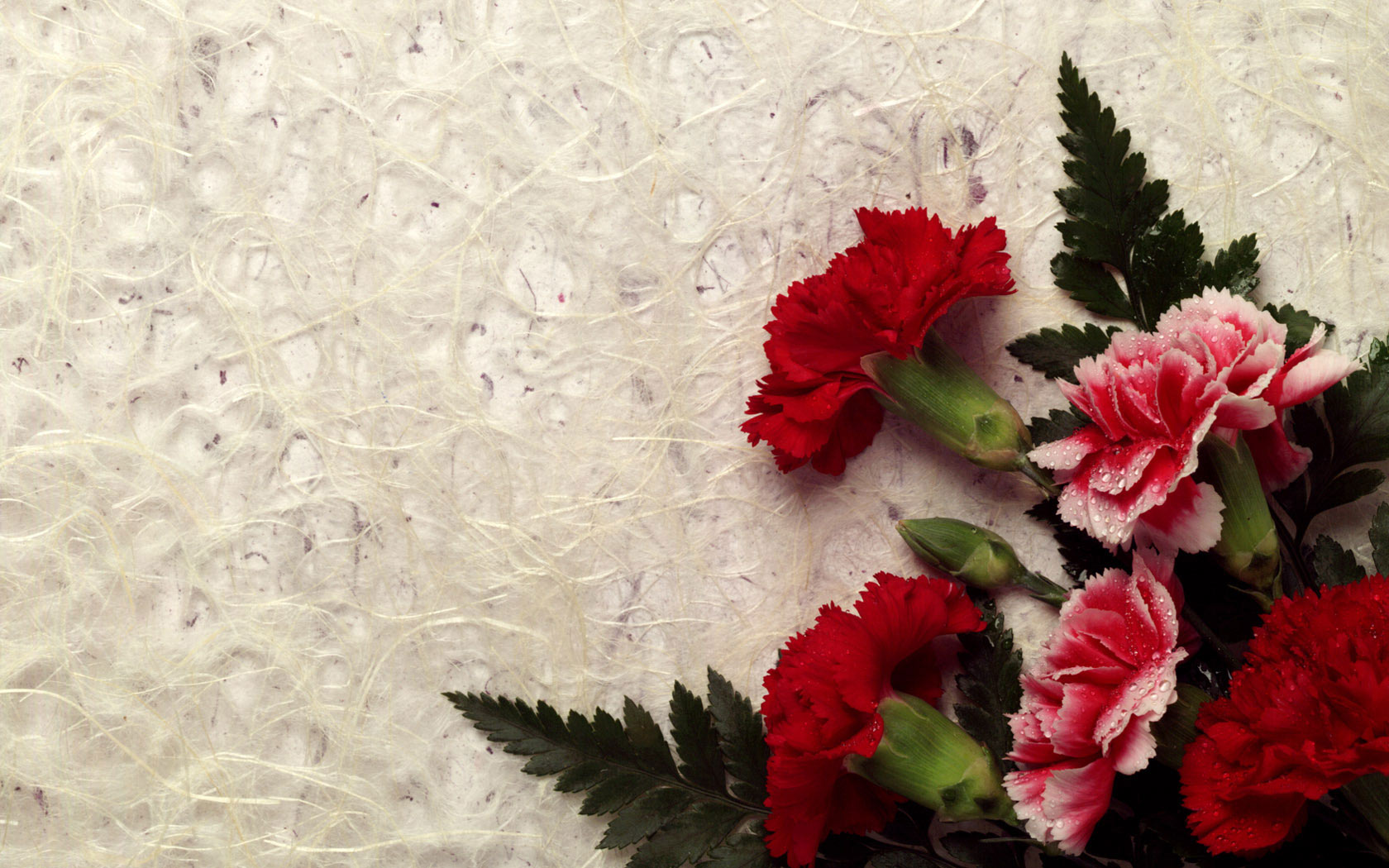 স্বা
গ
ত
ম
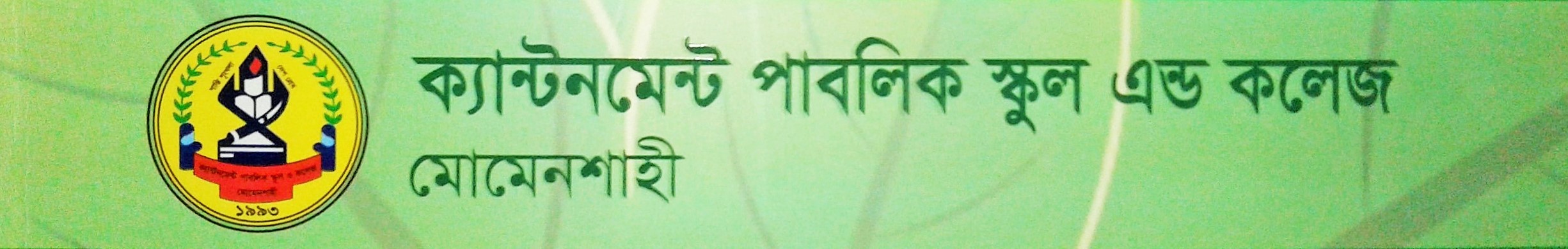 AvnŸvb 3/3
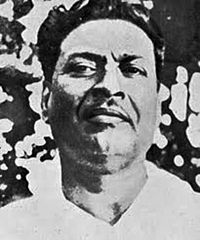 wef~wZf~lY eন্দ্যোcধ্যvq
†Mvcvj
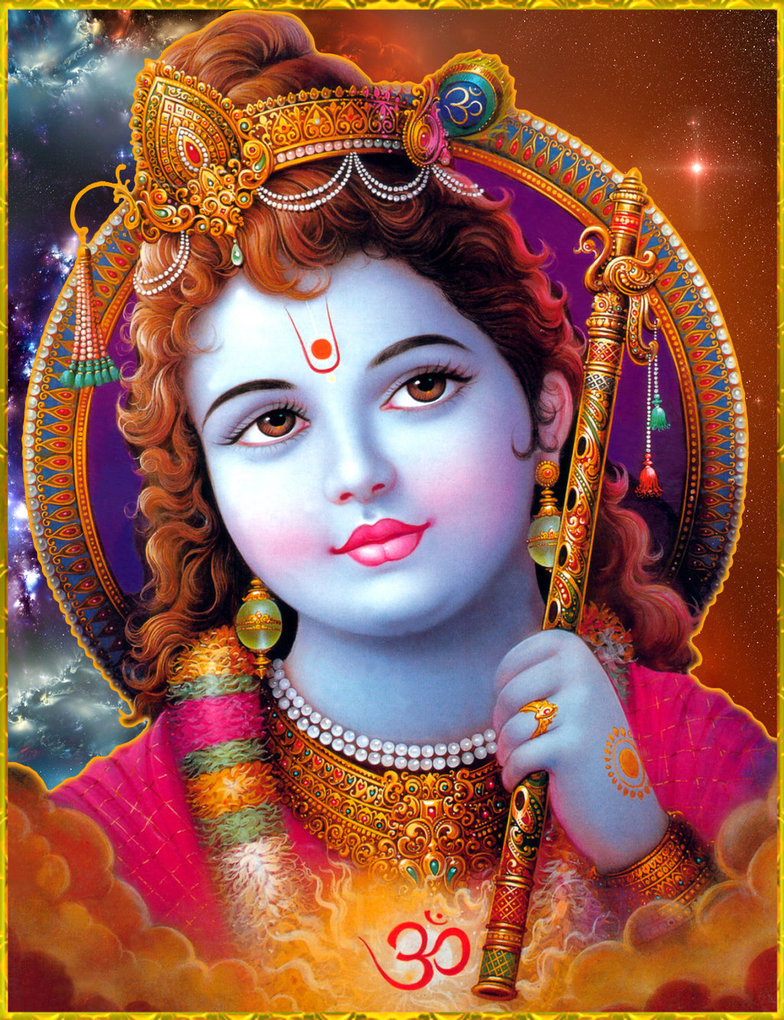 bZzb LvRyi cvZvi †PUvB
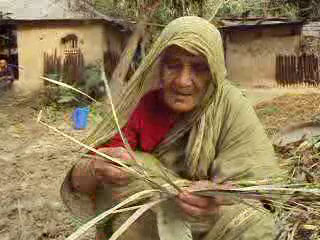 evB‡i G‡m †`wL MZ ˆজ্যô gv‡m hv‡K eywoi m‡½ †`‡LwQjvg †mB gধ্যeqmx ¯¿x‡jvKwU
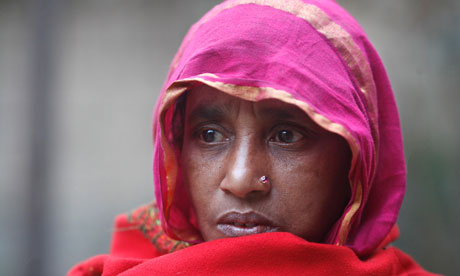 eywoi `y‡PvL e‡q Rj †e‡q co‡Q Mwo‡q
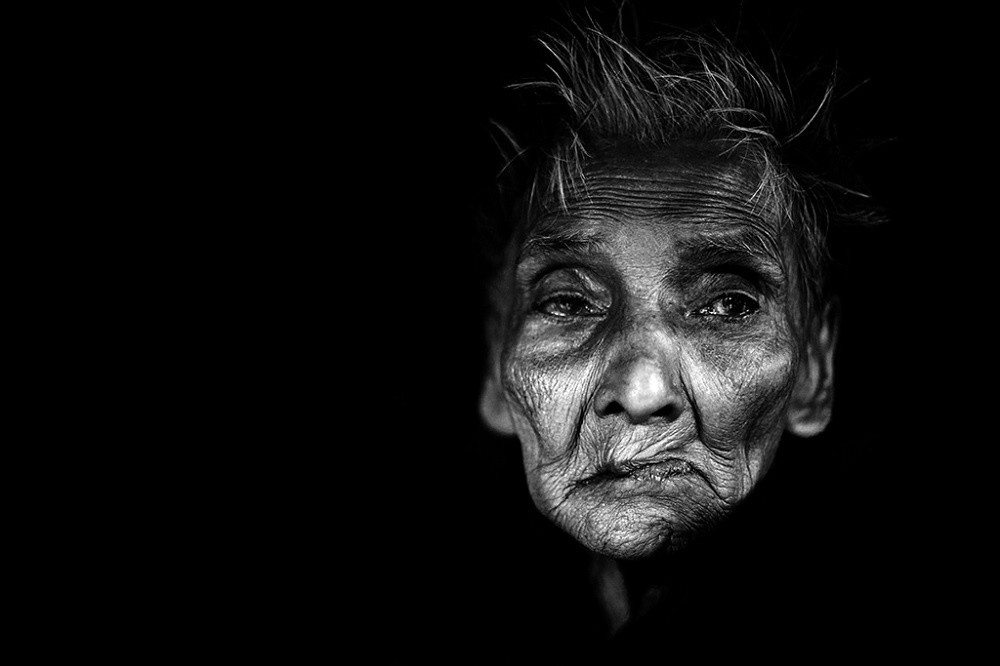 eb‡Svc I gvKvj-jZv †`vjv‡bv GKUv cÖvPxb Mv‡Qi Zjvq  ‍বৃদ্ধা‡K Kei †`Iqv n‡”Q
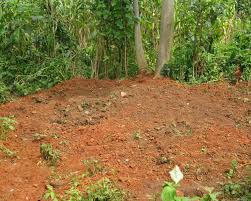 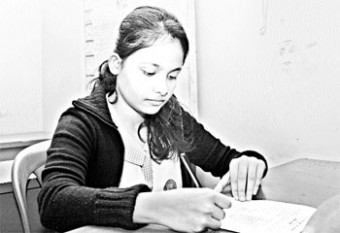 বাড়ির কাজ
m„Rbkxj cÖkœ: 
KvR †k‡l evwo wdiwQ‡jb w`b gRyi †KivgZ| nVvr †`L‡Z cvb g„ZcÖvq GKwU wkï c‡_i av‡i c‡o Av‡Q| cig h‡Zœ ‡m wkïwUi †Kv‡j Zz‡j †bq Ges evwo wb‡q Av‡m| †Kivg‡Zi ¯¿xI wkïwUi RvZ-cvZ,Rb¥  cwiPq ‡Kvb wKQzi wePvi bv K‡iB cig ggZvq ey‡K Zz‡j †bq| Gfv‡eB Zviv wkïwU‡K eo Ki‡Z _v‡K wb‡R‡`i mšÍvb cwiP‡q| 
	K. eywo‡K gv e‡j WvKZ †K? 
	L. Ô†¯œ‡ni `vb Ggb Kiv wVK nqwbÕ- M‡íi †Kvb we‡kl w`KwUi Bw½Z i‡q‡Q? e¨vL¨v Ki| 
	M. †KivgZ `¤úwZi ga¨ w`‡q ÒAvnŸvbÓ M‡íi †Kvb we‡kl w`KwUi Bw½Z i‡q‡Q? e¨vL¨v Ki| 
	N. Ôgvby‡li †¯œn-ggZv-cÖxwZi evuab Zv ab m¤ú‡` bq, wbweo AvšÍwiKZvi ¯ú‡k©B M‡o I‡V|Õ- DÏxcK I ÒAvnŸvbÓ M‡íi Av‡jv‡K we‡kølY Ki|
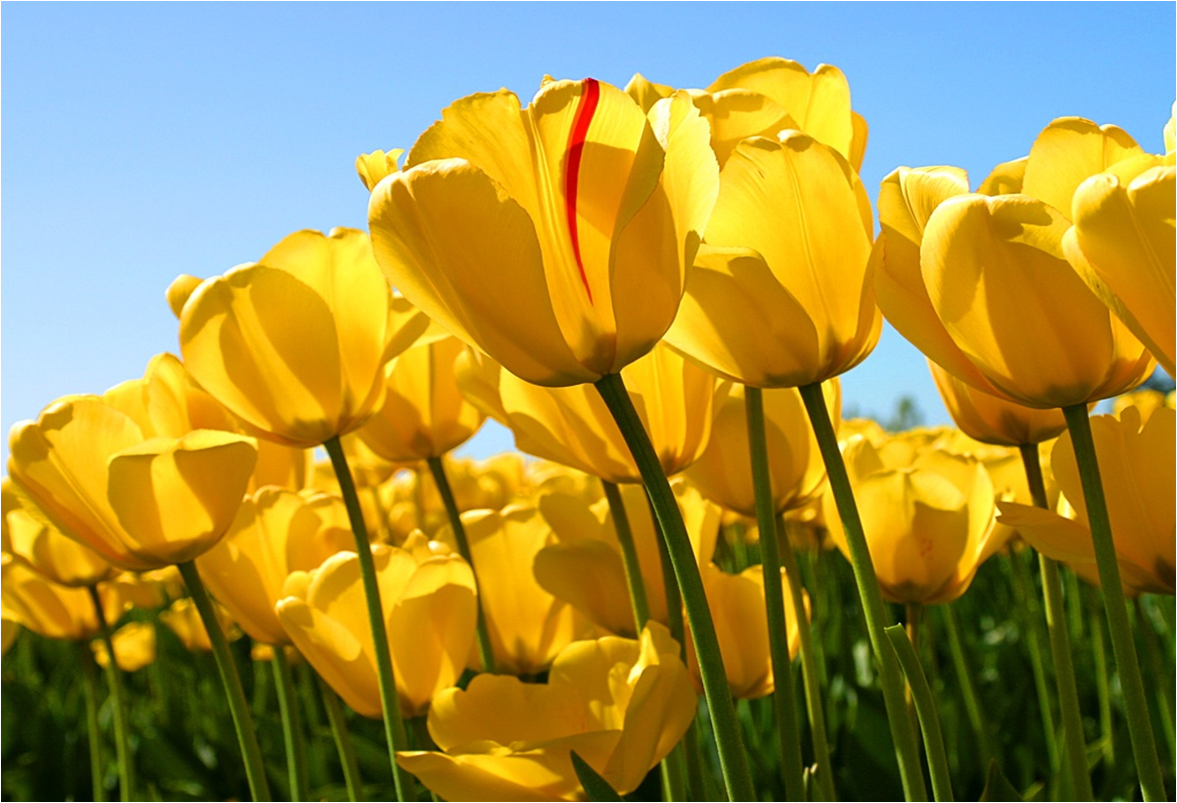 a
b¨
ev
`
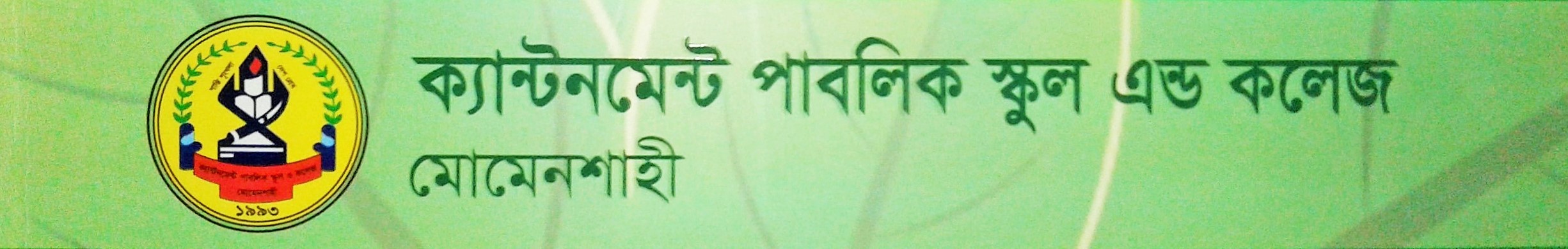